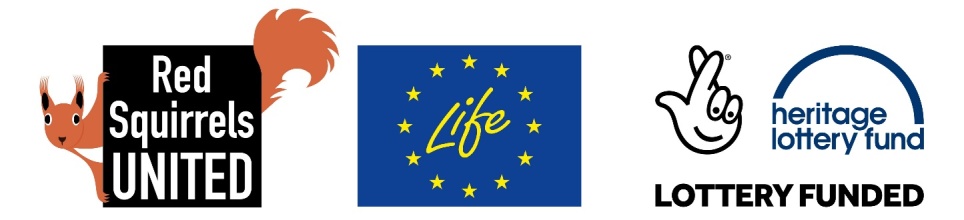 Local Strategy Development
LIFE14 NAT/UK/000467
Community effort & conservation
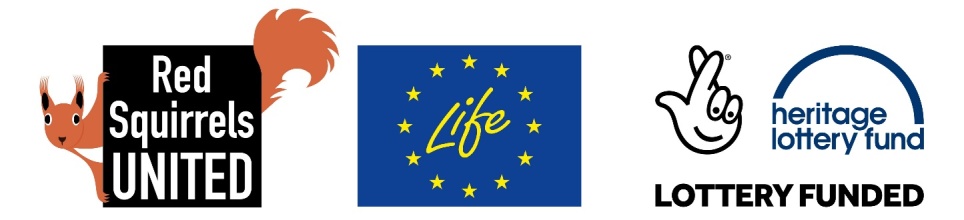 Community buy in and participation integral to long-term success of conservation projects (globally)
Volunteer or ‘community’ effort is at the core of UK red squirrel conservation
How do we better recognise and advocate community effort
Can projects like Red Squirrels United help to empower local groups & build resilience and capacity?
What are local strategies and how could they contribute towards the overall national/UK effort?
Community-led grey control
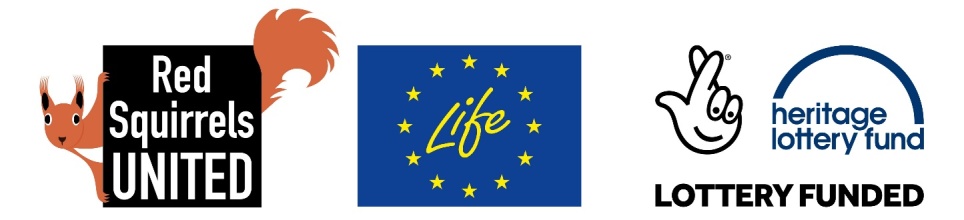 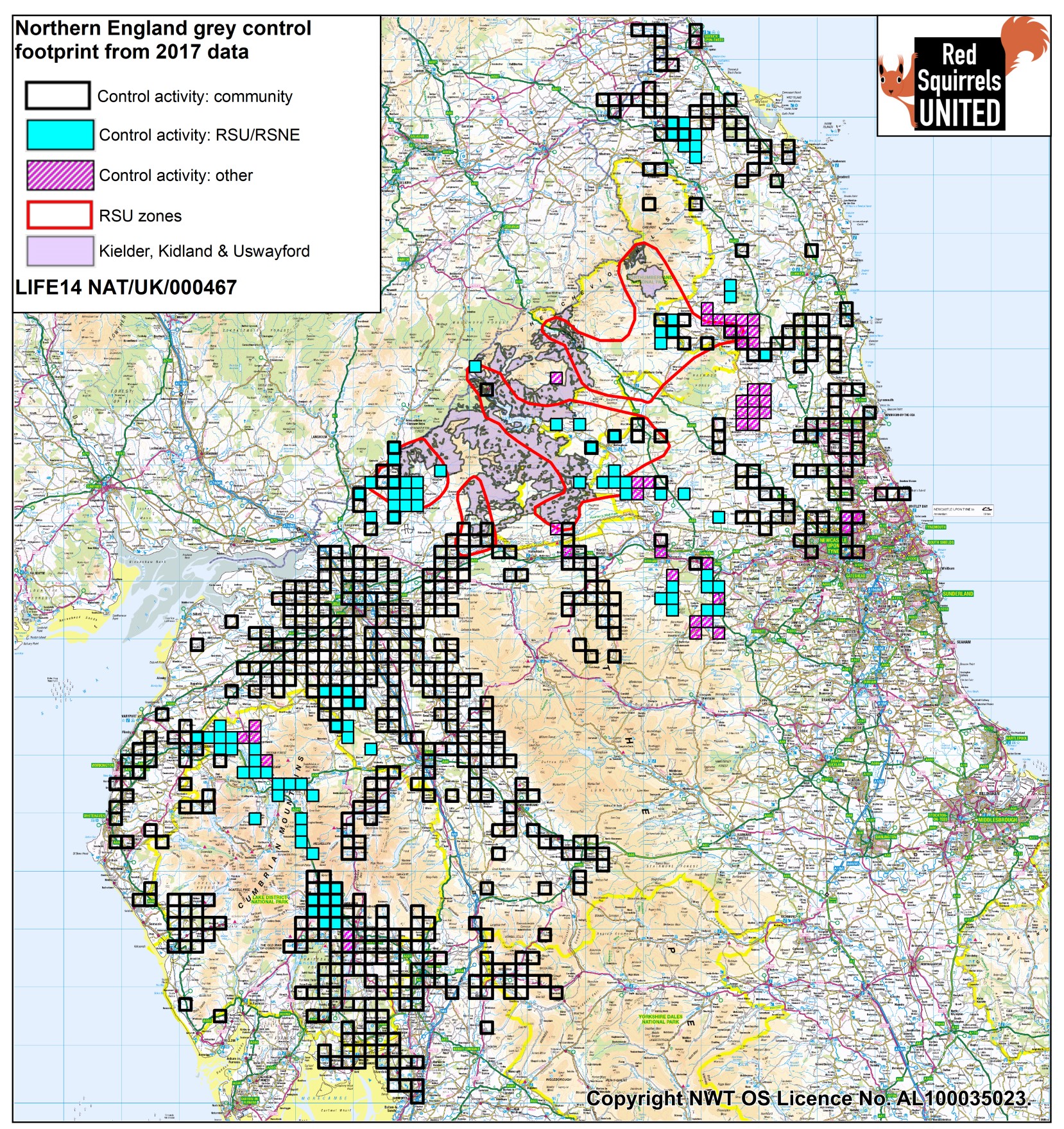 Grey control footprint based on effort per tetrad in northern England
2017 data: Over 13,000 recorded greys shot or trapped (within red squirrel range)
Local strategy development
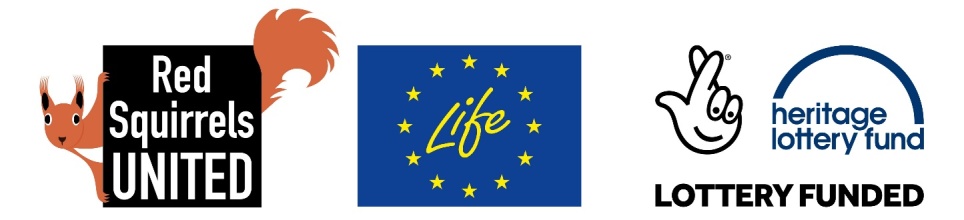 Identify common shared goals (eg conserving reds) but recognise different needs across community network
How do groups measure success? Are objectives written down? How is success measured?
Do you write up a local strategy? What should be included? What could help you create one? 
What should we have at a national level and can local strategies help to feed into this?
Does it matter?